Linearni vremenski invarijantni sistemi
Primer 2
	Za sistem opisan diferencnom jednačinom :


	naći prenosnu funkciju.
Rešenje:
	 Ako primenimo z transformaciju na obe strane ove diferencne jednačine i podelimo sa X(z) dobija se funkcija prenosa
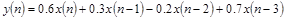 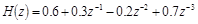 Linearni vremenski invarijantni sistemi
Alternativna forma u vidu polinoma po z je



Nule i polovi funkcije prenosa
Funkcija prenosa H(z) se može predstaviti i preko nula i polova u kompleksnoj z ravni. Ovo sledi iz činjenice da se polinomi koji čine funkciju prenosa mogu predstaviti preko svojih korena.
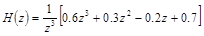 Linearni vremenski invarijantni sistemi
Dakle, faktorizacijom polinoma Q(z) i P(z), funkcija prenosa se može predstaviti i u obliku

                                
                                 ili      

gde su qk, k=1, 2, , M, nule, a pk, k=1, 2, , N, polovi funkcije prenosa, dok je H0 konstanta. 
Za slučaj NM, funkcija prenosa takođe ima nule ili polove u tački z=0.
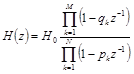 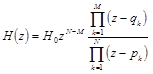 Linearni vremenski invarijantni sistemi
Ove nule i polovi smatraju se trivijalnim i ne iskazuju se eksplicitno.

Primer 3
Neka je prenosna funkcija iz primera 1 napisana u obliku:
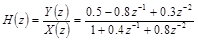 Linearni vremenski invarijantni sistemi
Naći nule i polove sistema.

Rešenje:
    Nule su:
q1=0.6,	q2=1

Polovi su:
p1= 0.2+j0.8718=0.8944ej1.7963	
p2= 0.2j0.8718=0.8944e-j1.7963.
Linearni vremenski invarijantni sistemi
Na osnovu izračunatih vrednosti funkcija prenosa H(z) se može predstaviti preko nula i polova:
Linearni vremenski invarijantni sistemi
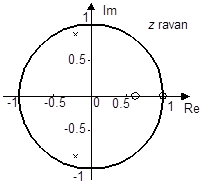 Slika 2 Položaj nula i polova iz primera 3

Na slici 2 nule su označene kružićima (o) a polovi znakom x.
Linearni vremenski invarijantni sistemi
Frekvencijski odziv
 Frekvencijski odziv linearnog vremenski invarijantnog sistema H(ej) definiše se kao Furijeova transformacija impulsnog odziva,



Postoji relacija između Furijeove transformacije i z transformacije diskretnog niza takva da se Furijeova transformacija dobija izračunavanjem vrednosti
Linearni vremenski invarijantni sistemi
z transformacije u tačkama koje leže na jediničnom krugu kompleksne z ravni,


Pošto je funkcija prenosa sistema definisana kao z transformacija impulsnog odziva sledi da je funkcija H(ej) koja se dobija zamenom z=ej u funkciji prenosa H(z), frekvencijski odziv sistema.
Frekvencijski odziv H(ej) je kompleksna funkcija i može se pisati:
Linearni vremenski invarijantni sistemi
gde su sa HR(ej) i HI(ej) označeni njen realni i imaginarni deo respektivno.
Najčešće se frekvencijski odziv predstavlja preko modula i argumenta:

                                                             =
Linearni vremenski invarijantni sistemi
M() i ()su amplitudska i fazna karakteristika






Grupno kašnjenje () definiše se kao izvod fazne karakteristike po frekvenciji:
Linearni vremenski invarijantni sistemi
U praksi se često amplitudska karakteristika predstavlja logaritamski i izražava u decibelima. Tako se amplitudska karakteristika posmatra kao pojačanje  ili slabljenje . Pojačanje, g(), definiše se kao


	dok je slabljenje
Linearni vremenski invarijantni sistemi
Karakteristike idealnog filtra
Idealni filtar je linearni vremenski invarijantni sistem sa frekvencijskim odzivom koji ima vrednost 1 u nekom frekvencijskom opsegu, a nula van tog opsega.
Idealni propusnik niskih frekvencija se definiše kao linearni vremenski invarijantni sistem sa frekvencijskim odzivom (slika 3):

                                                            (1)
Linearni vremenski invarijantni sistemi
frekvencijski odziv;  



         jedna perioda 
         frekvencijskog  odziva


Slika 3
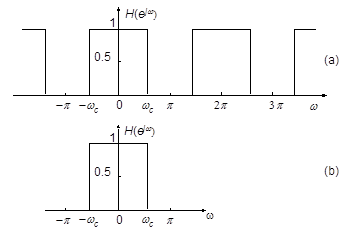 Linearni vremenski invarijantni sistemi
Ovaj filtar propušta niskofrekvencijske a ne propušta visokofrekvencijske komponente signala.  Impulsni odziv idealnog filtra dobija se primenom inverzne Furijeove transformacije na funkciju H(ej) datu izrazom (slika 4):
Linearni vremenski invarijantni sistemi
nulta fazna
                                                           karakteristika


                                                            linearna fazna 
                                                            karakteristika

Slika 4
	Idealni NF filtar je nekauzalan, a njegov impulsni odziv se prostire od - do +. Ovakav filtar se ne može realizovati ni rekurzivnim ni nerekurzivnim sistemom.
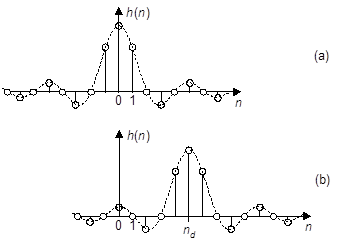 Linearni vremenski invarijantni sistemi
Bez obzira na to,idealni NF filtar  ima veliki značaj u analizi sistema i u razvoju funkcija prenosa koje aproksimiraju karakteristike ovog i drugih idealnih filtara.
Idealni filtar definisan izrazom (1) ima faznu karakteristiku jednaku nuli što prouzrokuje i nulto kašnjenje. U projektovanju sistema nulto kašnjenje nije od interesa, dok je linearna fazna karakteristika vrlo poželjana karakteristika. Zbog toga se definiše frekvencijski odziv idealnog NF filtra sa linearnom faznom karakteristikom čiji je nagib nd
Linearni vremenski invarijantni sistemi
Primenom invezne Furijeove transformacije dobija 	se odgovarajući impulsni odziv:



Idealni NF filtar sa linearnom faznom karakteristikom je takođe nekauzalan. Njegov impulsni odziv se dobija pomeranjem impulsnog odziva idealnog filtra nulte fazne karakteristike za nd odbiraka.
Linearni vremenski invarijantni sistemi
Digitalni diferencijator
	Digitalni diferencijator se koristi kada je potrebno odrediti odbirke prvog izvoda frekvencijski ograničenog kontinualnog signala na osnovu odbiraka tog signala. Ako je Furijeova transformacija kontinualnog signala F(j), Furijeova transformacija prvog izvoda dobija se kao proizvod jF(j). Odavde sledi da se odbirci prvog izvoda frekvencijski ograničenog kontinualnog signala mogu dobiti ako se diskretni signal propusti kroz sistem čiji je frekvencijski odziv Hdif(j) = j/T u opsegu    < .
Linearni vremenski invarijantni sistemi
Frekvencijski odziv idealnog  nekauzalnog diferencijatora se definiše izrazom:


Amplitudska karakteristika je linearna funkcija frekvencije a faza je konstantna sa faznim pomerajem od /2.
Primenom inverzne Furijeove transformacije, dobija se impulsni odziv idealnog nekauzalnog diferencijatora,
Kontrolna pitanja
1. Definicija frekvencijskog odziva linearnog sistema.
2. Frekvencijski odziv linearnog sistema  predstaviti preko modula i argumenta i dati njihovo fizičko značenje.
3. Dati definiciju slabljenja i pojačanja linearnog sistema.
4. Karakteristike idealnog filtra (frekvencijski i impulsni odziv).